MONTHLY REPORT ON THE ACTIVITIES OF THE SKOLKOVO FOUNDATION MARCH 2013
Main Results of Skolkovo Foundation Activities
Success Stories
New Participants of Skolkovo
Optogan X10’s products were awarded "Product of the Year" by German electronics trade magazine Elektronik;
Medical Genetics Research Center at RAMS and Sequoia genetics signed an agreement on scientific and technical cooperation;
RoboCV was given an investment attractiveness rating of "BBB" by the Russian Startup Index in the Hi-tech category;
Russian Railways received two innovative TEM14 locomotives from the Sinara-Transport Machines holding. It is the first of 54 locomotives that the company will supply to Russian Railways to 2014
In March 2013 25 companies received participant status; the total number of project participants has reached 882.
Project Financing
281
ИТ
In 2013 the Skolkovo Foundation approved the issuance of grants to companies totaling 375 million rubles; the total sum of approved grants is 9.3 billion rubles.
208
Биомед
236
Энерготех
70
Ядертех
87
Popularizing Entrepreneurship
Космос
The Road Show visited the following cities in Russia

March 1 — Ekaterinburg
March 18 — Naberezhnye Chelny March 19 — Ufa
March 20 — Tyumen
March 21 — Omsk
March 28 — Samara, Tolyatti
March 1 the road show project started in tandem with development institutions (Rusian Startup Tour). The goals of the project were: 
Searching for active leaders for building communication
Combining talent and resources from different cities
Promoting entrepreneurship in the regions
Promotion of projects for foreign investors
Involvement in the startup community of at least 500 participants in each city
1. Participants
2. Partners
3. City									  (1/3)
*  For the composition of the stages and status symbols, see the Appendix (page 25)  
**Apartments 9 - 11
3. City									  (2/3)
3. City									  (3/3)
4. Foundation
5. Community
Appendices
Appendix 1. Dynamics of Participant Attraction
General Number 
of Participants on 
31.03.2013
28.02.2013
Total
857
882
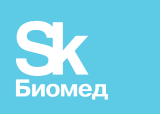 208
203
195
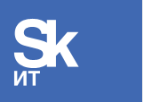 273
281
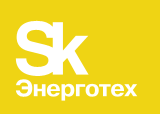 230
236
Number of applications for participant status and preliminary expertise for the total period of the project was 4,495, of these 417 were from the first 3 months of 2013
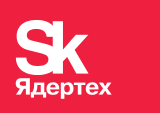 68
70
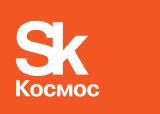 83
87
Appendix 2. Territorial Scope of Participants
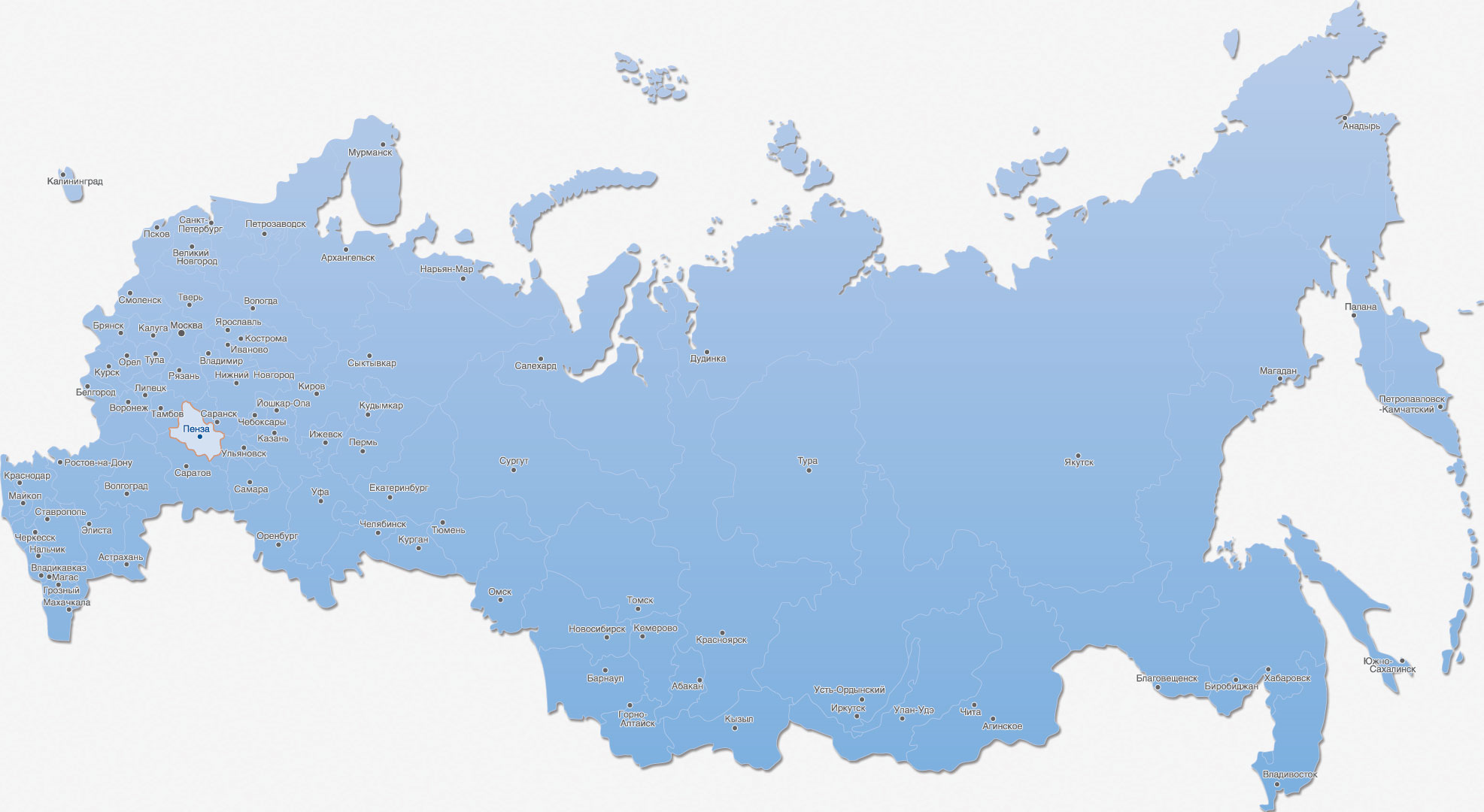 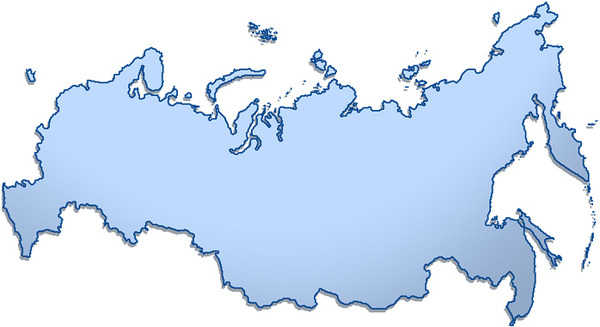 *Growth for report month shown in parentheses
Appendix 3. Participant Grants
Approval and disbursal of grants by year *, mln.
Total, 
Million rubles.
9 337,8
Sum of Approved Grants
5 647,1
Number of disbursed grants
* Accounting for the changes resulting from the acceptance of reports
Approval and listing of grants in 2013 by cluster, mln. rubles
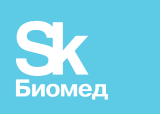 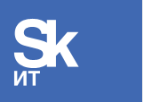 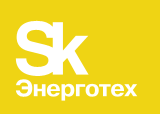 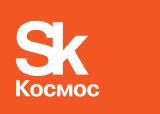 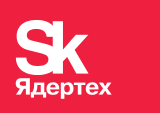 The number of grants approved for disbursal for the entire period of the project amounted to 199. (13 of which were approved in the 1st quarter of 2013.), 89 of these were mini grants
The average share of co-financing for the entire period of the project was 44.2% with the CPS and 46.3% excluding the CPS
Appendix 4. Attracting venture capital and      co-financing
Total agreements
on accreditation
  bln. rub.
Binding agreements* signed on investment bln. rub
20
1.0
Of those, with foreign
Companies,  billion rubles
0.45
6.8
The number of participants supported by accredited funds
82 (+1 in March)
Of these, foreign funds
12
Evaluation of soft commitments from accredited corporate venture funds before the end of 2015, mln.
3,000
Of these, soft commitments of foreign funds, mln. rub
1,050
* Co-financing under the grant agreements
** Bold funds established with the participation of "RVC"
Appendix 5. Key Partners
**International companies highlighted in bold text
Of the 31 key partners there are 17 major international companies planning to build R & D centers in the Innovation Center. The total number of staff in 2015 will amount to 1,618 people, and the amount of funds invested to 2015 will be more 16,711,313 thousand rubles
*Most of the key partners develop several areas at once
Appendix 6. Applications for intellectual property
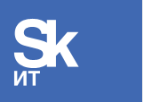 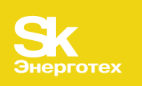 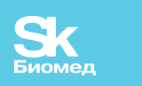 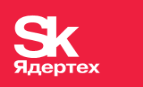 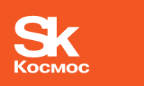 Plan for next month:
 Submission of applications for IP – 8
* the increase in the reporting month shown in brackets
Appendix 7. Key Events at the Foundation
06.03 
Meeting of Skolkovo Foundation management with ambassadors and senior diplomats of countries accredited in the Russian Federation
Road Show with development institutions on the Rusian Startup Tour

March 1 — Ekaterinburg
March 18 — Naberezhnye Chelny March 19 — Ufa
March 20 — Tyumen
March 21 — Omsk
March 28 — Samara, Tolyatti
18.03  
A representative delegation of Chinese Z-Park technopark visited the Skolkovo technopark and the Hypercube
March 2013
12.03 
The competition for concepts for innovative projects in the energy and oil and gas sector started
01.03 
Meeting of the Scientific Advisory Board of the Skolkovo Foundation
29.03 A meeting of the Town Planning Board of the Skolkovo was held in the Hypercube
21.03 
In the Hypercube a round table titled "Technology start-ups and large corporations: practices of interaction using the example of the transportation sector“ was held.
22.03 
Foreign journalists visited the Skolkovo technopark and the Hypercube
A SkolTeh Board of Trustees meeting and a meeting of the Board of the Skolkovo Foundation was held in the Hypercube
Appendix 8. Success Stories from Project Participants 				(1/3)
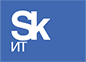 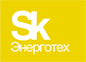 Optogan X10 – was awarded the title of "Product of the Year" by the German electronics trade magazine, Elektronik
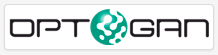 Essence of the Innovation
LED Module X10 Chip-on-board  technology, the size and power of which is adapted to the specific requirements of the customer
X10 modules are produced in large blocks, which can be used as a whole or as individual segments
Based on technical requirements, the customer can order a Chip-on-board of a certain power and size ,or divide whole blocks independently 
There are no modules comparable to Optogan X10 in the world
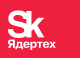 "Intersoft Eurasia" (the operator of the DO-RA project ), Japanese
Company Honda Electronics and Nisso Boeki signed a Memorandum of Understanding and joint organization of production and sales of indicators of ionizing radiation with dosimeter-radiometer DO-RA functions for smartphones and tablet computers in Japan and other global markets
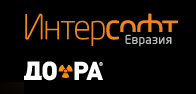 Essence of the Innovation
The DO-RA project is a mobile radiometer on a mobile phone (smartphone) using a unique detector of hard alpha-, beta-and gamma-rays
The DO-RA control system  works with specially designed software packages and through a licensed operating system used by mobile devices
The sensor is based on semiconductor detectors and may be built into the telephone circuit or used as an additional device
Appendix 8. Success Stories from Project Participants 				(2/3)
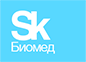 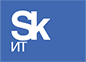 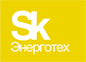 The RAMS Medical Genetics Research Center and Sequoia genetics signed an agreement on scientific and technical cooperation in order to implement the Neonatal NGS-gene diagnostics project launched in the summer of 2012
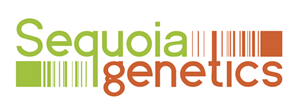 Essence of the Innovation
Neonatal NGS - gene diagnostics is aimed at creating an integrated diagnostic solution for the detection of severe hereditary diseases in newborns and for couples planning pregnancy
The project aims to create a comprehensive solution for medical geneticists that will allow for the full range of genetic analyses in real time, based on data sequencing
A web-based application will help you choose the best method for genetic diagnostics in each case and to get the test results as soon as possible
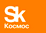 RoboCV was assigned an investment attractiveness rating of "BBB" by the Russian Startup Index in the Hi-tech division
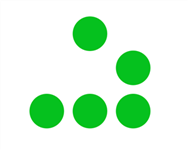 Essence of the Innovation
The project developed a universal "autopilot for transport robots" navigation system that can work with land or water transport robots, drones and autonomous planetary robots
The complex is created based on SINS and GLONASS / GPS technical  vision technology 
"Autopilot" will allow the mobile robot to always know its location and surroundings, as well as calculate the route to a given point taking into account static and dynamic obstacles
The project uses the achievements of its founders in the field of technical vision and pattern recognition in building telemetry and autonomous computing systems
Appendix 8. Success Stories from Project Participants					(3/3)
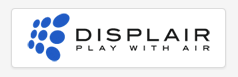 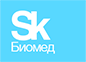 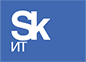 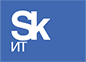 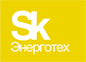 Displair has announced the launch of global sales of its first production model of aircraft displays with multi-touch (Base price per unit is $13,254)
Essence of the Innovation
DisplAir is an interactive screenless display
The product: a device that creates an image in the air (static images or videos) and allows users to manage the content in the air with his hands
Displair’s Innovative technology uses fundamentally new way of creating an image that allows for multitouch-content management
The Displair display is protected from wind with tiny particles of water
Because of the properties of the water particles and aerodynamics, the display can maintain its integrity and stability of the image even if foreign objects (fingers, objects, etc) are inserted
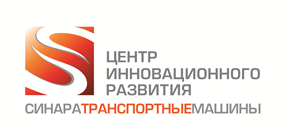 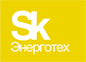 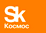 Russian Railways received two innovative TEM14 locomotives from the Sinara-Transport Machines holding. It is the first of the 54 locomotives that the company will supply to Russian Railways to 2014
Essence of the Innovation
The SinaraHybrid locomotive uses 30% less diesel fuel, or about 60 tons per year, through the use of a hybrid powertrain
Technical solutions provide the ability to store energy from barking in its rolling stock and use it in traction, reducing the depth and intensity of the transition modes of the diesel engine, which can significantly reduce the consumption of diesel fuel and improve environmental performance
Russian Railways’ need for hybrid shunting locomotives was previously confirmed as not less than 120 locomotives over 5 years